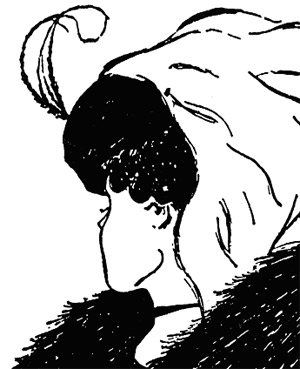 TÝMOVÉ DOVEDNOSTIbp2088 / bk2088Jaro 2020
SOCIÁLNÍ PERCEPCEPRVNÍ DOJEMPSYCHOSOCIÁLNÍ UČENÍ
SOCIÁLNÍ PERCEPCE
sociální vnímání člověka člověkem
 vnímání lidí a mezilidských vztahů
 nejen vnímání sociálního dění (co vidím - vzhled, fyzické akty chování), ale také interpretace vnímané skutečnosti (co si o tom myslím)
 závisí na: životní zkušenosti, současné míře informovanosti, aktuální motivaci
 zahrnuje způsoby, jak lidé vnímají sami sebe a druhé lidi v sociálních situacích
 jaké si utváří úsudky a dojmy o charakteristikách a rysech jiných lidí
 percepční zpracování je ovlivněno „subjektivním filtrem“ předchozích zkušeností, motivací, postojem, aktuálním stavem
 percepce je individuální a subjektivní
SOCIÁLNÍ PERCEPCE
sociální vnímání je proces proměnlivý - je závislý na životní zkušenosti, současné míře informovanosti a aktuální motivaci (hladový člověk má blíže k zaznamenání různých informací o jídle než sytý, jsme vždy vnímavější k podnětům, které jsou spjaty s našimi současnými potřebami)
 významnou roli zde hraje naše očekávání - jsme ovlivněni tím, jak by měly informace vypadat
 často zažíváme obdobné situace, které zpracováváme v podobě schematizovaných systémů- tato schémata nám umožňují uspořádat a zpracovávat s velkou účinností velké množství informací
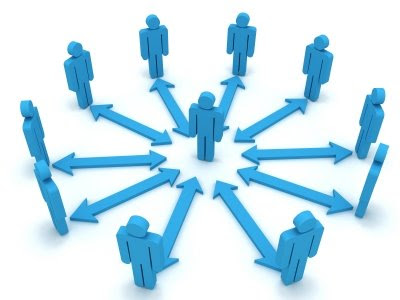 SOCIÁLNÍ PERCEPCE- SELEKTIVNOST VJEMŮ
vjemy i míra pozornosti při vnímání určitých informací závisí na hodnocení vnímajícího -  čím kladnější je přístup k informaci, tím lépe je vnímána a také déle uchovávána v paměti
Proces vnímání a zapamatování má 3 fáze:
Očekávání, vytváření hypotéz - smyslové orgány i celá psychika se určitým způsobem připravují.Síla a směr očekávání jsou určovány:- dosavadními zkušenostmi, tím, jak často se očekávání naplnilo za stejných podmínek- počtem alternativ (čím méně je alternativ, tím větší míra pravděpodobnosti připadá na každou alternativu a tím silnější očekávání je)- poznaným kategorizováním, zařazením (např.výkřik v kině je něco jiného než výkřik na ulici)- motivačním zařazením (např.očekávání dcery, která se večer nevrací, vyvolává obavy, očekávání manžela, který se večer nevrací, vyvolává vztek)- sociálním zařazením (pozice ve společnosti určuje, jakým způsobem se člověk chová, jak mluví, ale také jak vnímá)
Bezprostřední kontakt s informacemi, s událostmi
Porovnávání očekávání se skutečným průběhem - pokud nesouhlasí očekávání se skutečnými událostmi, dochází k přehodnocení, k re-interpretaci
 u neočekávaných událostí trvá déle jejich poznávání a interpretování než u událostí očekávaných -hraje tady významnou roli moment překvapení a nepřipravenost subjektu, který se snaží udržet své vnitřní konstrukty a nové informace nějakým způsobem utřídit
(Věra Strnadová, 2006)
SOCIÁLNÍ PERCEPCE
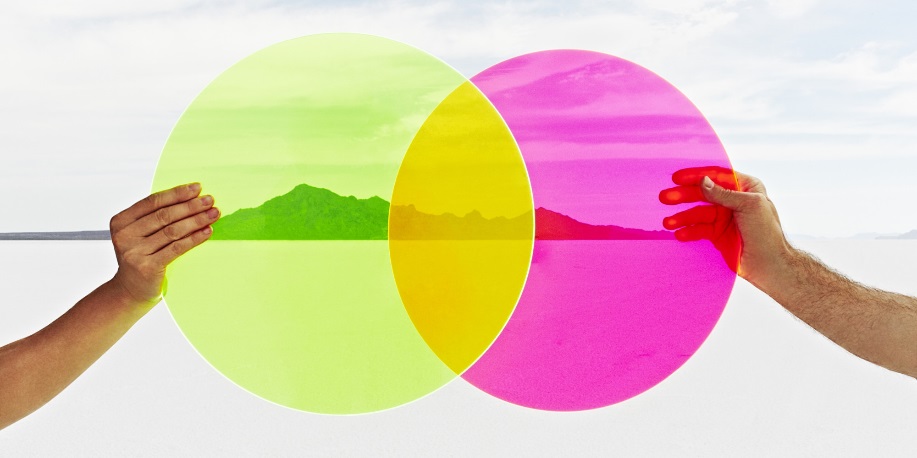 sociální percepce → sociální komunikace → sociální interakce

 v průběhu sociální interakce dochází k vytváření mezilidských vztahů a ke vzájemnému působení a ovlivňování jedinců prostřednictvím jejich aktivit, činností a chování
 proces vnímání osob probíhá v určité schematizované formě - každý má svou úroveň hodnotící stupnice
 naše představa o druhých lidech vytvořená na základě: 
vnímání
pozorování
uvažování 
fantazie

→ jednoznačně určuje naše chování ve vztahu k nim
http://www.huffingtonpost.com/2014/05/31/brain-illusions_n_5405537.html
SOCIÁLNÍ PERCEPCE - faktory ovlivňující vnímání lidí a sociálních situací
vztah mezi vnímajícím a vnímaným (to, jak danou osobu vnímáme, je ovlivněno naším vztahem k ní)
 optimista vnímá především kladné vlastnosti, pesimista si všímá hlavně záporných
 často připisujeme vnímaným osobám své vlastní vlastnosti – projekce 
 snažíme se jedinci připsat ty vlastnosti, které jsou typické pro skupinu, ke které patříme, jsme ovlivněni předsudky
 čím více informací, tím více je naše představa o druhém člověku přesnější
 naše vnímání může zkreslit přetvářka vnímaného
 vnímání ovlivňuje také popularita osoby, kterou vnímáme
SOCIÁLNÍ PERCEPCE - faktory ovlivňující vnímání lidí a sociálních situací
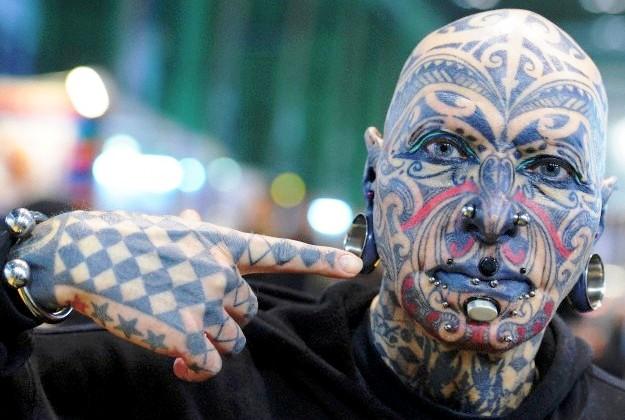 Na straně posuzované osoby hrají roli následující determinanty: 
 efekt primárnosti - rysy zaznamenávané jako první mají větší vliv na formování dojmu; první dojem se utvoří se za prvních 30 sekund až 4 minuty a je zpravidla silnější než dojem poslední
 efekt novosti - na formování dojmu mají větší vliv později získané informace (méně časté, opak efektu primárnosti)
 efekt rozptýlení - vliv určitého chování je slabší v případě, že je informace podávána v kontextu dalších s ní nesouvisejících informací
nápadnost chování a fyzická nápadnost - extrémní chování upoutává větší pozornost a má silnější vliv na proces formování dojmu (problém zdánlivé korelace - tlustý velký muž, s hlubokým hlasem je automaticky hodnocen jako dominantní)
SOCIÁLNÍ PERCEPCE - faktory ovlivňující vnímání lidí a sociálních situací
haló efekt 
efekt prvního dojmu, dle kterého posuzujeme další projevy
pojem odvozen z angl. „halo“ (svatozář)
 rysy, které nás nejvíce ovlivňují v posuzování: vzhled (55%), hlas (38%), obsah řečeného (7%)
 dobře vypadající osoby jsou považovány za inteligentní, společenské nebo dominantní
 osobě s nepříjemným hlasem máme tendenci přisuzovat záporné povahové vlastnosti
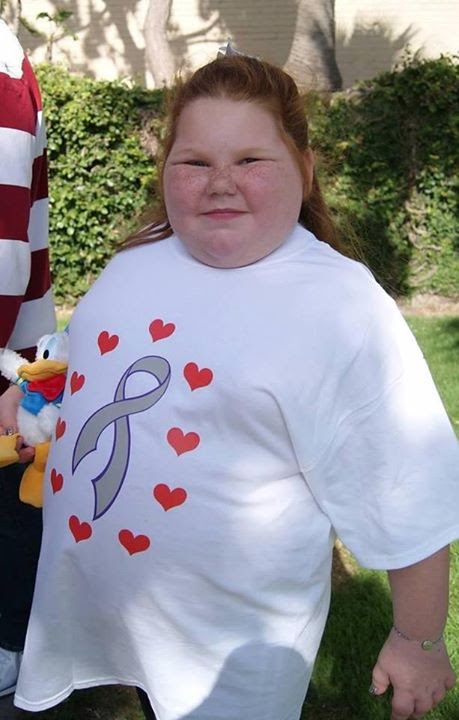 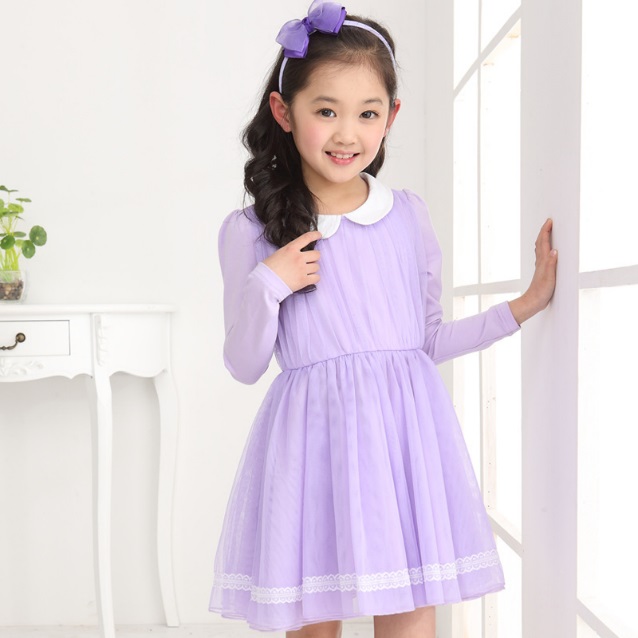 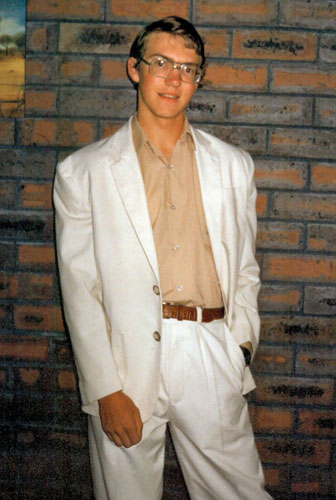 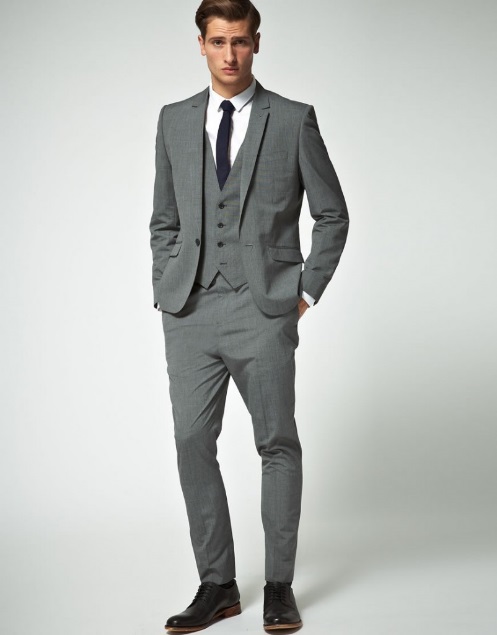 SOCIÁLNÍ PERCEPCE - faktory ovlivňující vnímání lidí a sociálních situací
logická chyba - na základě zkušeností se domníváme, že některé vlastnosti spolu „logicky“ souvisejí 
 efekt mírnosti - posuzujeme někoho v jeho projevech mírněji jen proto, že je nám sympatický a milý
 chyba centrální tendence – vyhýbáme se hodnocení extrémů
 efekt sociálního postavení –známe-li sociální postavení osoby (učitel, lékař..) zjišťujeme u něj neprávem ty vlastnosti, které jsou obvykle přisuzovány dané profesi 
 projekce - máme tendenci očekávat, že druhý člověk má podobné motivy, zájmy, postoje a názory jako my, promítáme je do druhého 
 předsudky a stereotypy  - stereotypní hodnocení představuje zpravidla zjednodušení, zkreslení, bez ohledu na individualitu jsme příslušníkovi jedné skupiny přisoudili její časté rysy (např. „Němci jsou pořádní. Hans je Němec a proto je pořádný.“), předsudek je intenzivním stereotypem v sociální interakci
SOCIÁLNÍ PERCEPCE – jak předcházet stereotypům
shromažďovat více informací o chování lidí a podporovat tak vlastní, fakty podložené vnímání 
 umět rozlišovat mezi fakty a domněnkami při vnímání
 prověřovat své závěry, svá vyhodnocení, opírat se o fakta  a doklady, důkazy, logiku a racionalitu
 nepodléhat tlaku skupinového myšlení
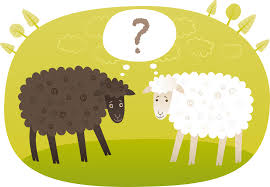